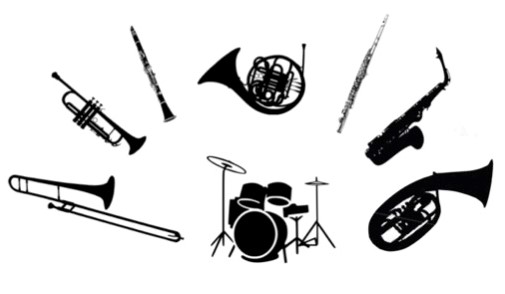 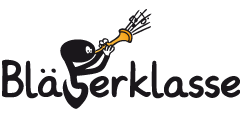 Was sind Bläserklassen?
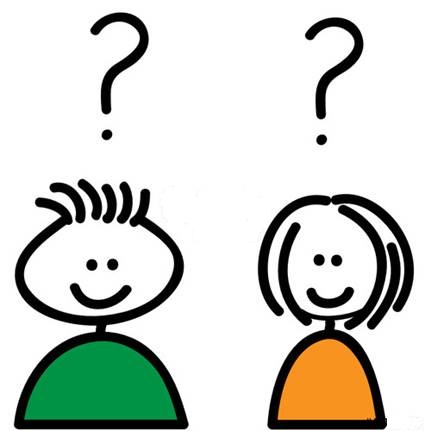 Blasinstrument systematisch erlernen
von Anfang an im Orchester musizieren
im Einzel-, Gruppen- und Orchesterunterricht
Kooperation
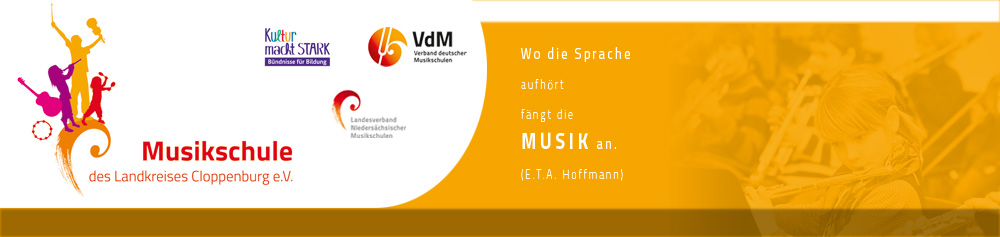 Organisation
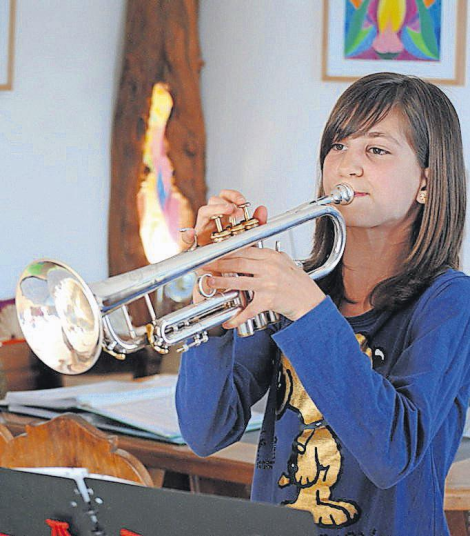 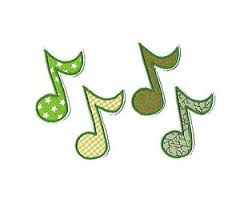 Auftritte im letzten Jahr
Einschulungsfeier
Weihnachtsfeiern
Weihnachtsmarkt
Bläserklassentag
Sommerkonzert
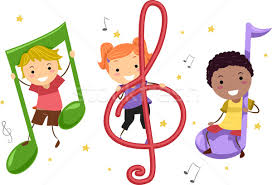 Proben-tag
Instrumente in unserer Bläsergruppe
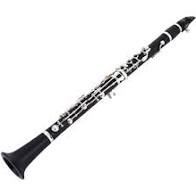 Holzblasinstrumente
Querflöte
Klarinette
Saxophon





Blechblasinstrumente
Trompete
Horn
Posaune 
Euphonium
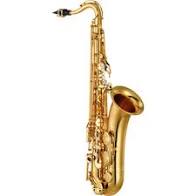 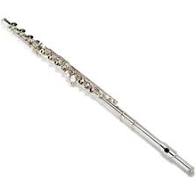 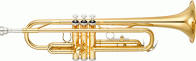 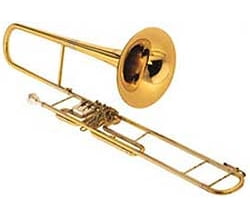 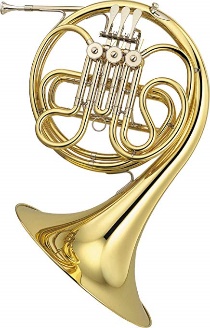 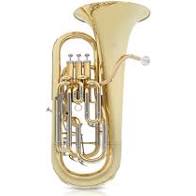 Instrumentenverteilung
begrenzt verfügbare Instrumente
ausgeglichenes Klangbild im Orchester
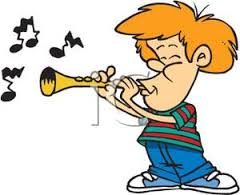 Rolle der Eltern
Hast du heute schon geübt?
Denkst du an dein Instrument und deine Noten?
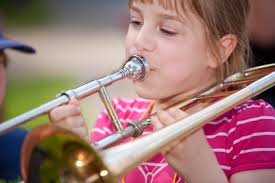 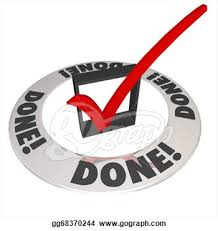 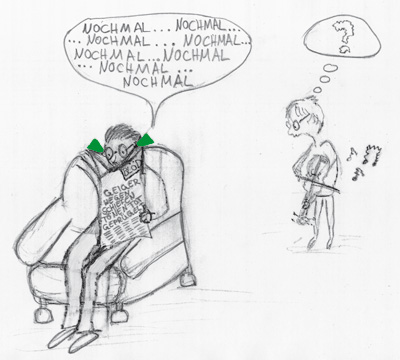 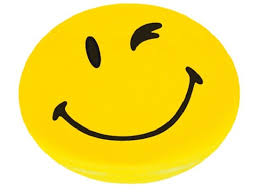 Kosten
Musikschulgebühr, Leih- und Reparatur-kosten, Noten, Pflegeutensilien: 
    300 EUR im Jahr (= 25 EUR pro Monat)

Schülerbuch: ca. 11 EUR

Blättchen: ca. 2,50 EUR
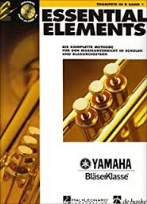 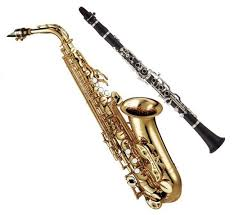 Wir machen Musik….
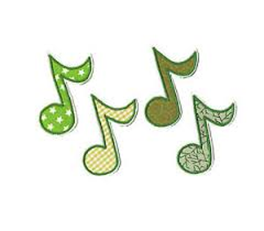 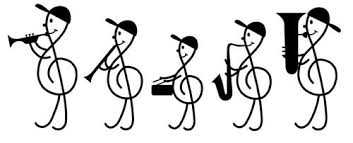 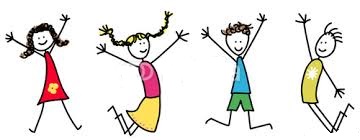 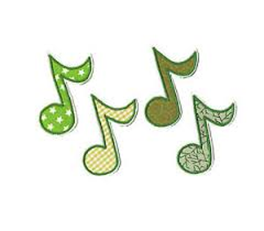 … mach mit!